Школьный спортивный клуб «Застава»
Год создания ШСК (в соответствии с Всероссийским реестром) 2021
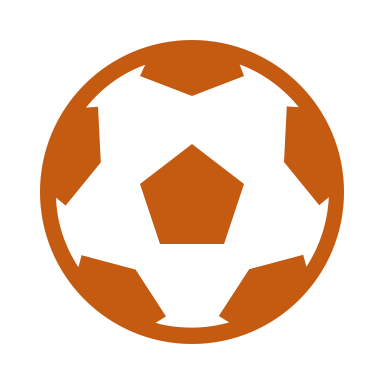 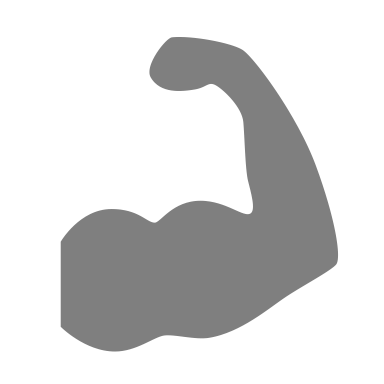 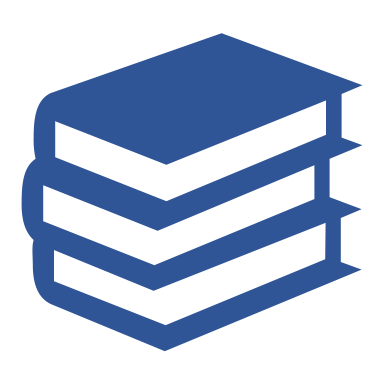 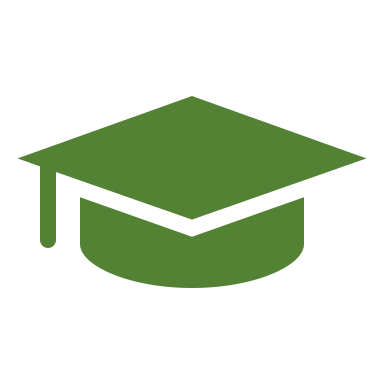 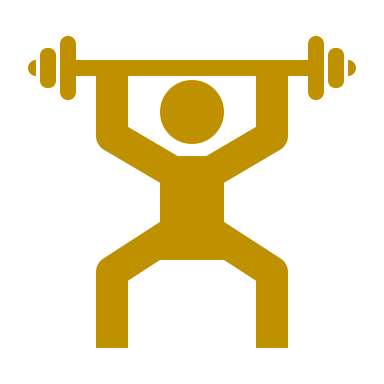